A Quantitative Study on Increasing HIV/AIDS Awareness Among the Latinx Population in Monterey County by Implementing an HIV/AIDS Awareness and Action Seminar
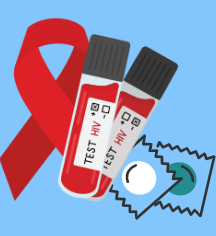 A Project Presented in Partial Fulfillment of the Requirements for the Degree of Master of Public Health
By: Ruby Ramos Godoy
College of Health and Human Services/Department of Public Health
Purpose of the Study
Research Questions
Research Method and Design
Study Results
Discussion
Outline
Implications and Future Recommendations
Questions
College of Health and Human Services/Department of Public Health
Purpose of the Study
The HIV/AIDS Awareness and Action Seminar strived to increase awareness of HIV/AIDS by educating participants about transmission, risk reduction, and linkage to care in Monterey County. Aiming to educate community members about HIV/AIDS will help reduce the county's new diagnoses of HIV/AIDS and reduce barriers to safer sex supplies and HIV tests.
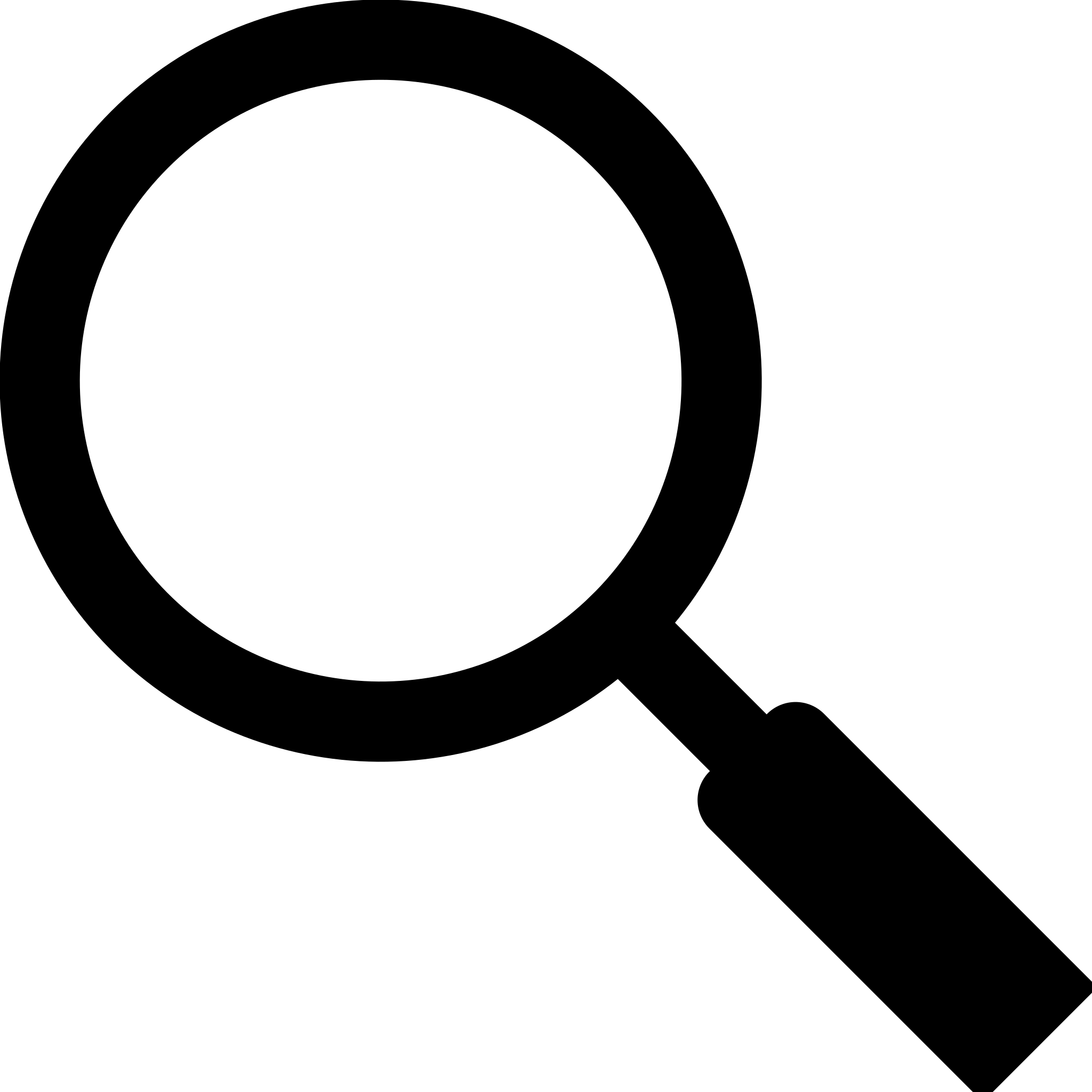 College of Health and Human Services/Department of Public Health
Research Questions
Research Question 1
Do HIV/AIDS Awareness and Action Seminars improve Latinx HIV knowledge?
Research Question 2
 Did the seminar increase awareness of HIV/AIDS resources in Monterey County among participants?
College of Health and Human Services/Department of Public Health
Research Methods and Design
Quantitative Study 	
Primary Data Collection
Implementation of a HIV/AIDS Awareness & Action Seminar through the Monterey County Health Department in Salinas, CA
 24 participants 
Pre & Post tests Completed 

Eligibility Criteria
 Signed Consent Forms
Monterey County Resident
College of Health and Human Services/Department of Public Health
Research Methods and Design
Participant Recruitment 
Social Media Posts 
Partners 
Flyers posted 
Survey and Consent Form
Consent forms were signed at the door prior to entering & receiving Pre/Post test
Surveys were provided in English and Spanish in paper form 
Each pre/post test had a number to match the tests
Pre-test was collected at the beginning 
Post-test was collected at the end
College of Health and Human Services/Department of Public Health
Research Methods and Design
HIV/AIDS Awareness and Action Seminar
1 day event (2 hours)
Monterey County HIV Data Update 
Simultaneous Presentations (HIV 101 & HIV Care in Monterey County)
HIV Testing Overview Presentation 
HIV Testing Onsite 	
Rapid Testing 
At-home Testing Kits 
Free Safer Sex Supplies 
Internal and External Condoms, lubricant, and  informational brochures
Analyzed through SPSS 
Cronbach’s Alpha 
Paired Sample T-Test 
Descriptive Statistics
College of Health and Human Services/Department of Public Health
Demographics
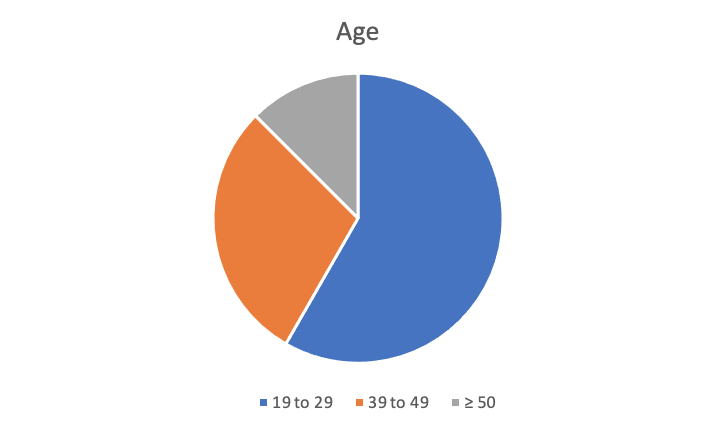 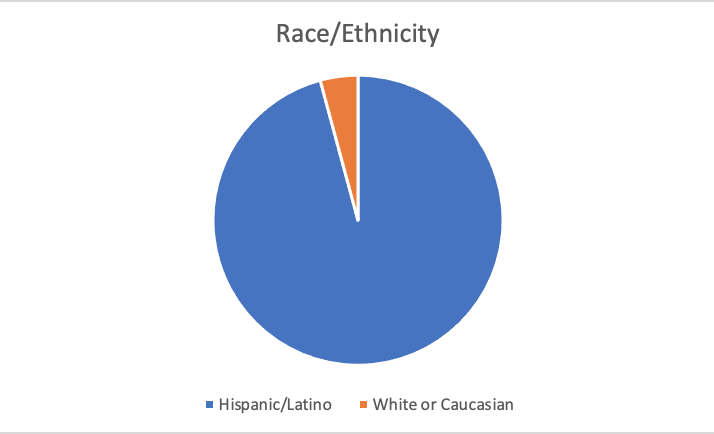 College of Health and Human Services/Department of Public Health
Demographics
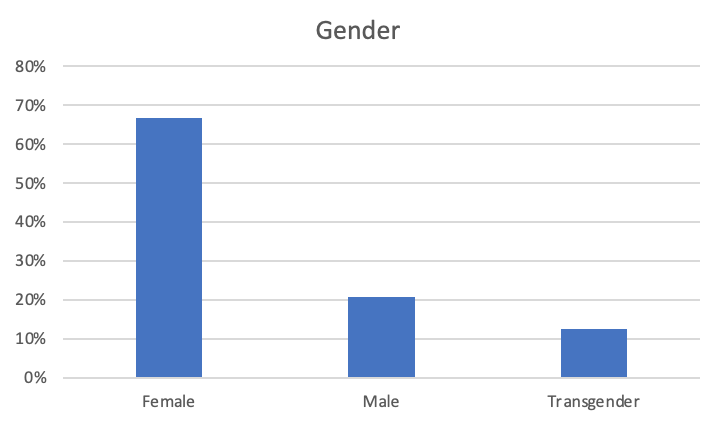 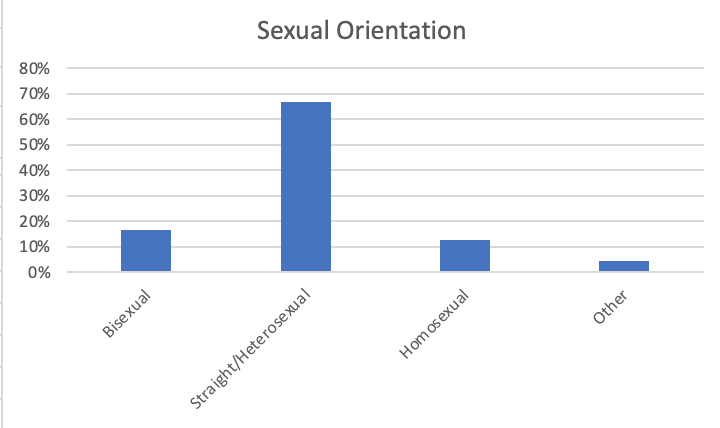 College of Health and Human Services/Department of Public Health
Results - Paired Sample T-Test
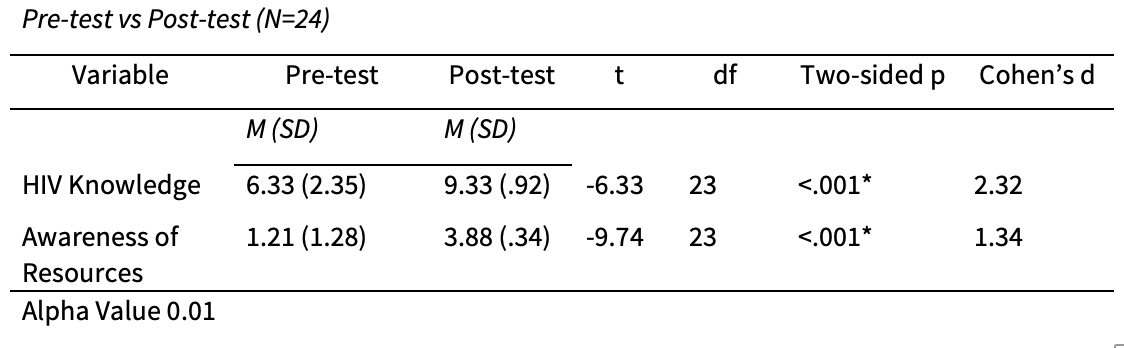 College of Health and Human Services/Department of Public Health
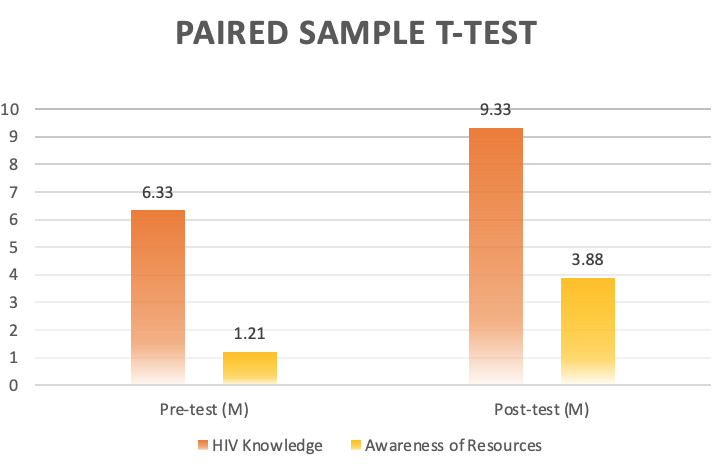 College of Health and Human Services/Department of Public Health
Results - Descriptive Statistics
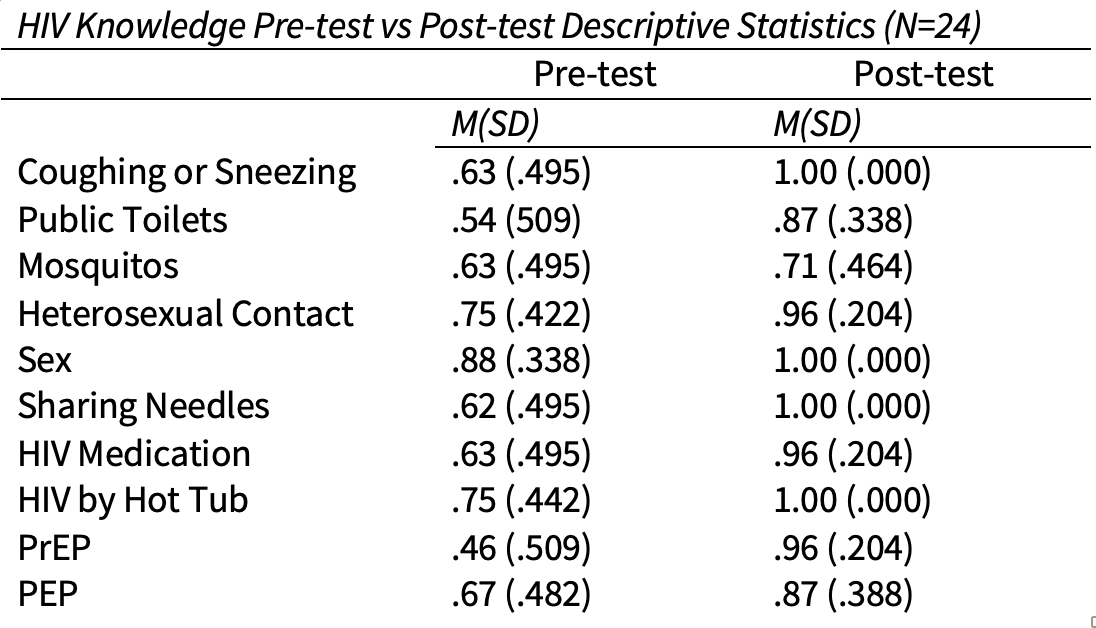 College of Health and Human Services/Department of Public Health
Results - Descriptive Statistics of Resources
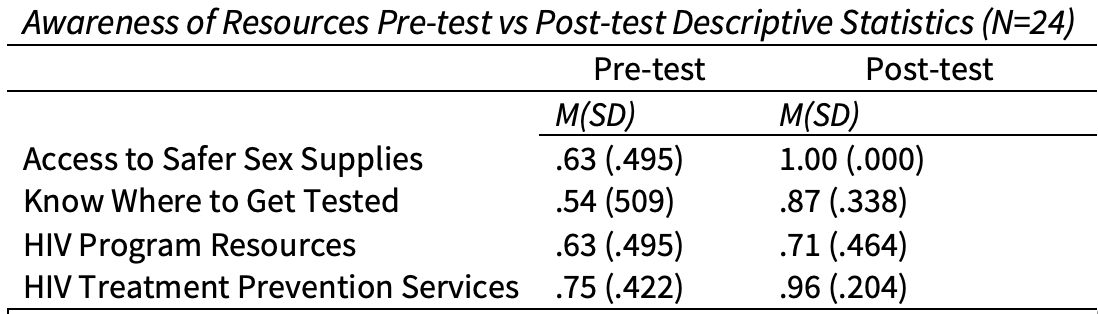 College of Health and Human Services/Department of Public Health
Discussion and Conclusion 
HIV Knowledge
Do HIV/AIDS Awareness and Action Seminars improve Latinx HIV knowledge?
Findings can’t be generalized due to limitations in sample size 
Finding show there is a significance in pre- and post- knowledge of participants who attended the seminar
College of Health and Human Services/Department of Public Health
Discussion and Conclusion 
Awareness of Resources
Did the seminar increase awareness of HIV/AIDS resources in Monterey County among participants?
Findings can’t be generalized due to limitations in sample size 
Finding show there is a significance in pre- and post- awareness of resources in participants who attended the seminar
College of Health and Human Services/Department of Public Health
Limitations
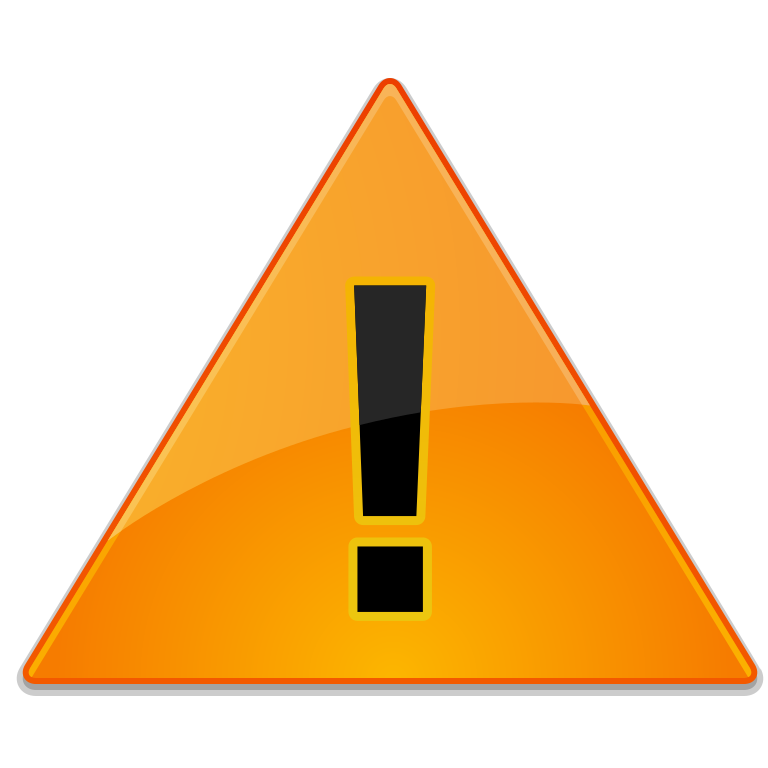 Sample Size
Weather Conditions 
Translation from English to Spanish 
Population served (Educated) 
Changes in retaining information or skills that occur with time
For example, a knowledge-based pre-test and post-test study may show good initial results, but without application of the knowledge gained, concepts will be lost (forgotten) with time unless applied on a frequent basis
College of Health and Human Services/Department of Public Health
Recommendations
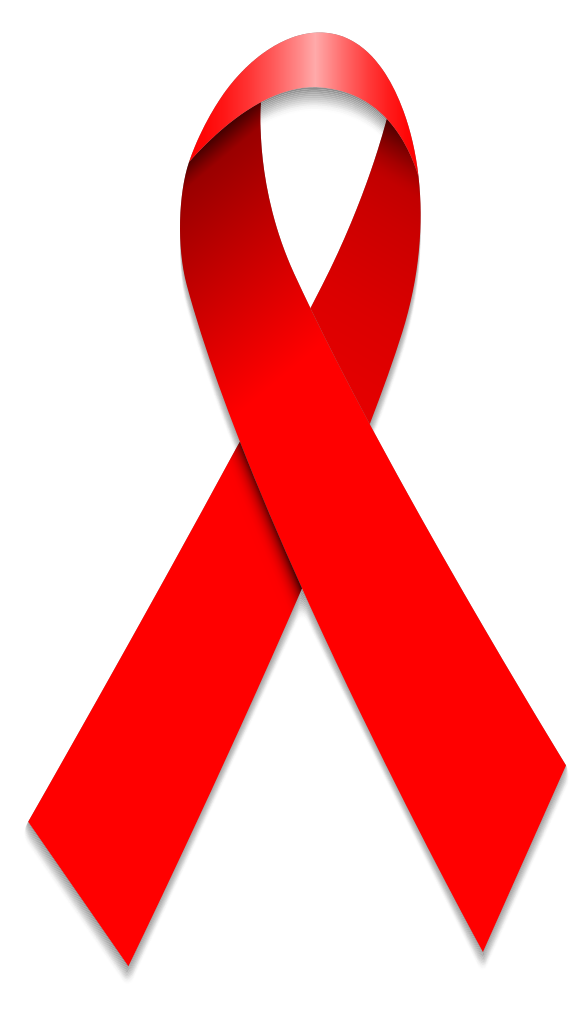 Qualitative questionnaire to measure their understanding
Outreach to underserved communities
Focus Groups
Certified Interpreter
Recruit a larger sample size
College of Health and Human Services/Department of Public Health
[Speaker Notes: Focus Groups 
Qualitative questionnaire to measure their understanding 
More outreach to underserved communities 
Recruit a larger sample size
Certified interp]
References
Centers for Disease Control and Prevention. (2021, April 9). Getting tested. Centers for Disease Control and Prevention. Retrieved November 30, 2021, from https://www.cdc.gov/hiv/basics/hiv-testing/getting-tested.html.
County of Monterey. (2018, May 4). HIV - Local Data. Retrieved from https://www.co.monterey.ca.us/government/departments-a-h/health/diseases/hiv-aids/hiv-local-data
Gant, Z., Dailey, A., Hu, X., & Johnson, A. S. (2017, October 13). HIV Care Outcomes Among Hispanics or Latinos with Diagnosed HIV Infection--United States, 2015. Morbidity and Mortality Weekly Report, 66(40), 1065+. https://link.gale.com/apps/doc/A515247316/AONE?u=csufresno&sid=bookmark-AONE&xid=b1d4b831
Gilead HIV. (2023). State of the HIV epidemic. State of the HIV Epidemic | Gilead HIV. Retrieved March 16, 2023, from https://www.gileadhiv.com/landscape/state-of-epidemic/?gclid=CjwKCAjw_MqgBhAGEiwAnYOAeg14cJ2I2I6RGh9i-TT03SLnMd34berf8zPeC6JFwm8hTh6Mu7by-BoCBUUQAvD_BwE&gclsrc=aw.ds 
Hillman, J. (2008). Knowledge, attitudes, and experience regarding HIV/AIDS among older adult inner-city latinos. The International Journal of Aging and Human Development, 66(3), 243–257. https://doi.org/10.2190/ag.66.3.e  
Korhonen, L. C., DeGroote, N. P., Shouse, R. L., Valleroy, L. A., Prejean, J., & Bradley, H. (2016, October 14). Unmet needs for ancillary services among Hispanics/Latinos receiving HIV medical care--United States, 2013-2014. Morbidity and Mortality Weekly Report, 65(40), 1104+. https://link.gale.com/apps/doc/A467747399/AONE?u=csufresno&sid=bookmark-AONE&xid=b59b8217 
Ma, A., Comstock, S. E., & Oyeside, O. A. (2021). Typologies of sexual health vulnerability predicting STI preventive behaviors among Latinx adults in the U.S.: A latent class analysis approach. Journal of Immigrant and Minority Health, 24(5), 1288–1299. https://doi.org/10.1007/s10903-021-01293-6 
Monterey County Health Department. (2019). HIV-local data. Retrieved from https://www.co.monterey.ca.us/government/departments-a-h/health/diseases/hiv-aids/hiv-Local-data
U.S. Census Bureau. (2022). U.S. Census Bureau quickfacts: Monterey County, California QuickFacts Monterey County, California.QuickFacts Monterey County, California. Retrieved March 16, 2023, from https://www.census.gov/quickfacts/fact/table/montereycountycalifornia/PST045221
College of Health and Human Services/Department of Public Health
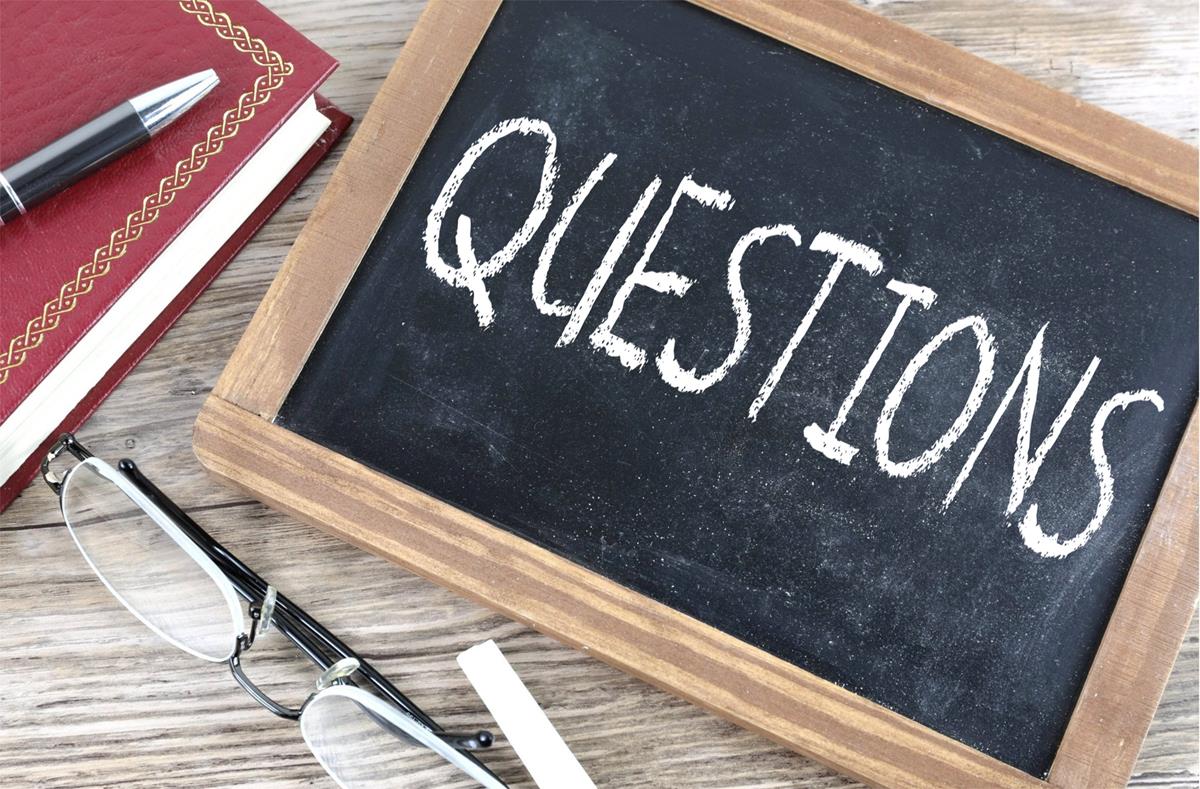 College of Health and Human Services/Department of Public Health
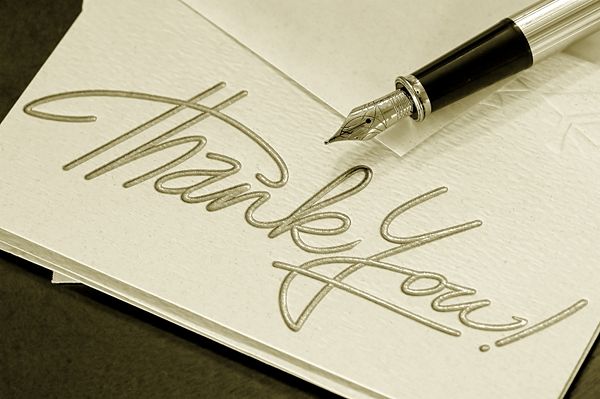